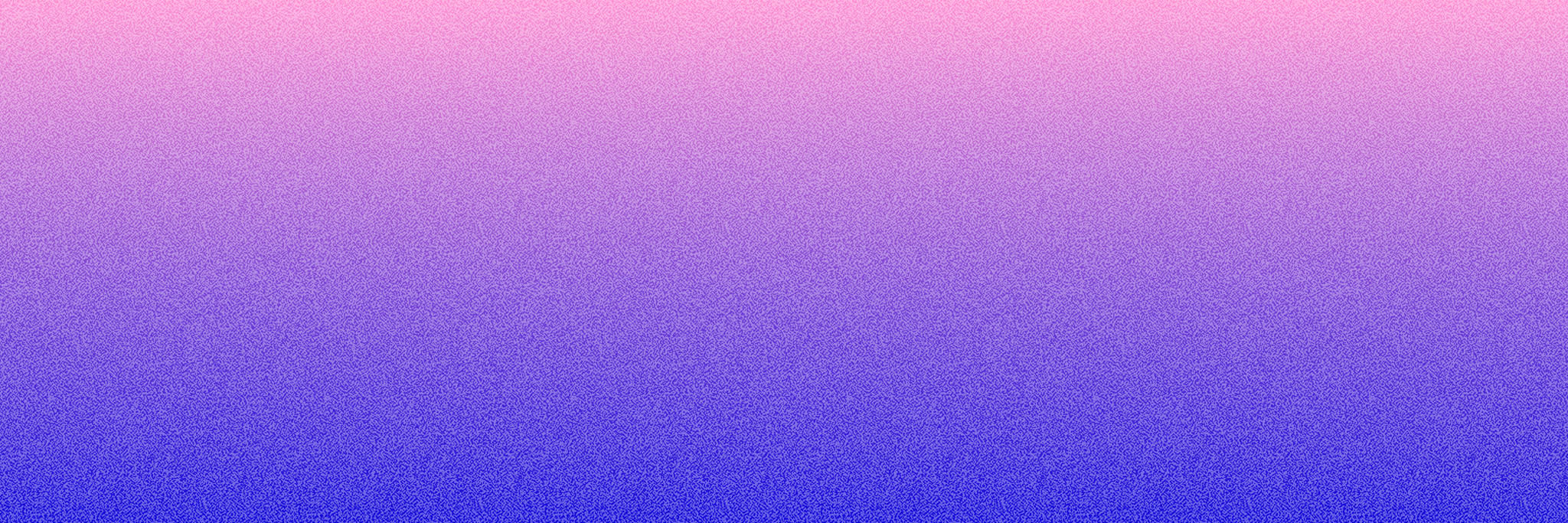 MEDIA
PLAN
A PLANNING PRESENTATION
CREATED BY
SLIDESCARNIVAL
AGENDA
INTRODUCTION
ELABORATE HERE
ABOUT US
ELABORATE HERE
OUR COMPANY
ELABORATE HERE
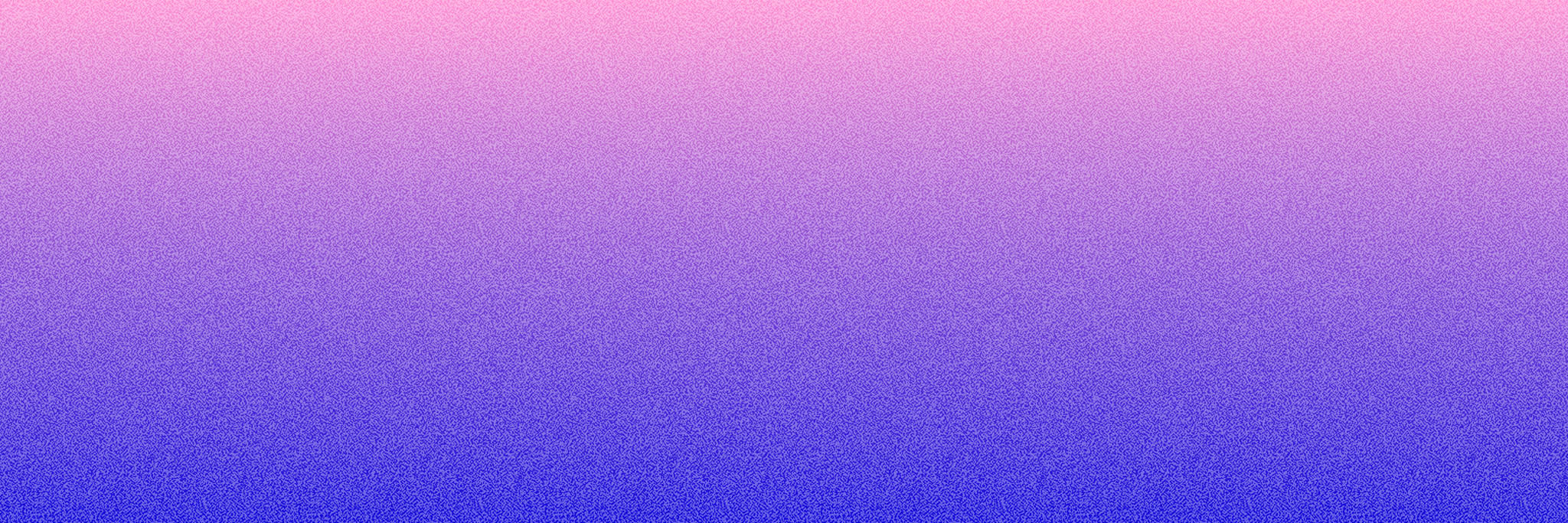 INTRODUCTION
ELABORATE HERE
Who we are?
Who we are?
Mission
Vision
Briefly elaborate on what you want to discuss.
Briefly elaborate on what you want to discuss.
Briefly elaborate on what you want to discuss.
Briefly elaborate on what you want to discuss.
OUR COMPANY
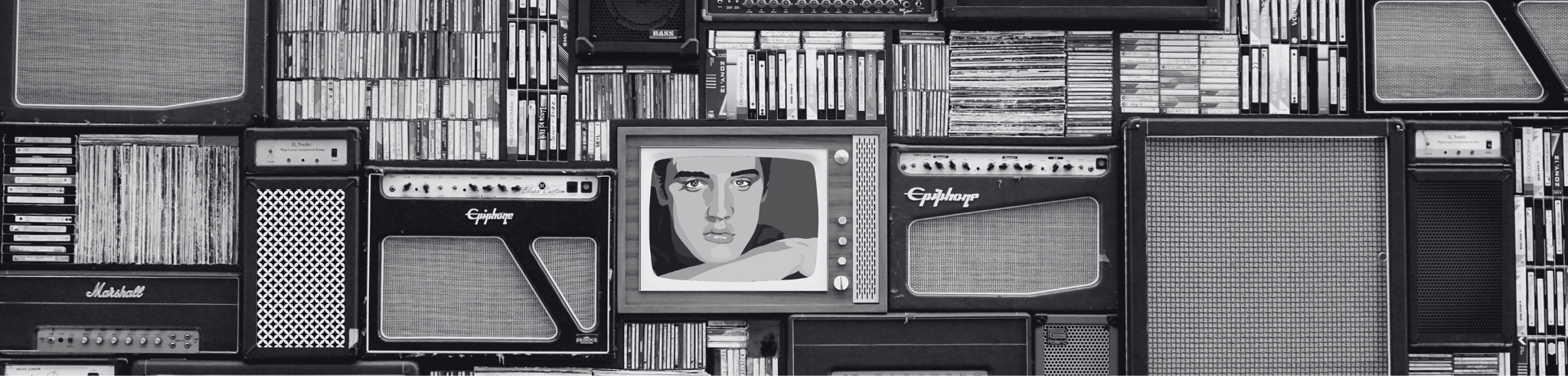 SLIDESCARNIVAL
10.09.2024
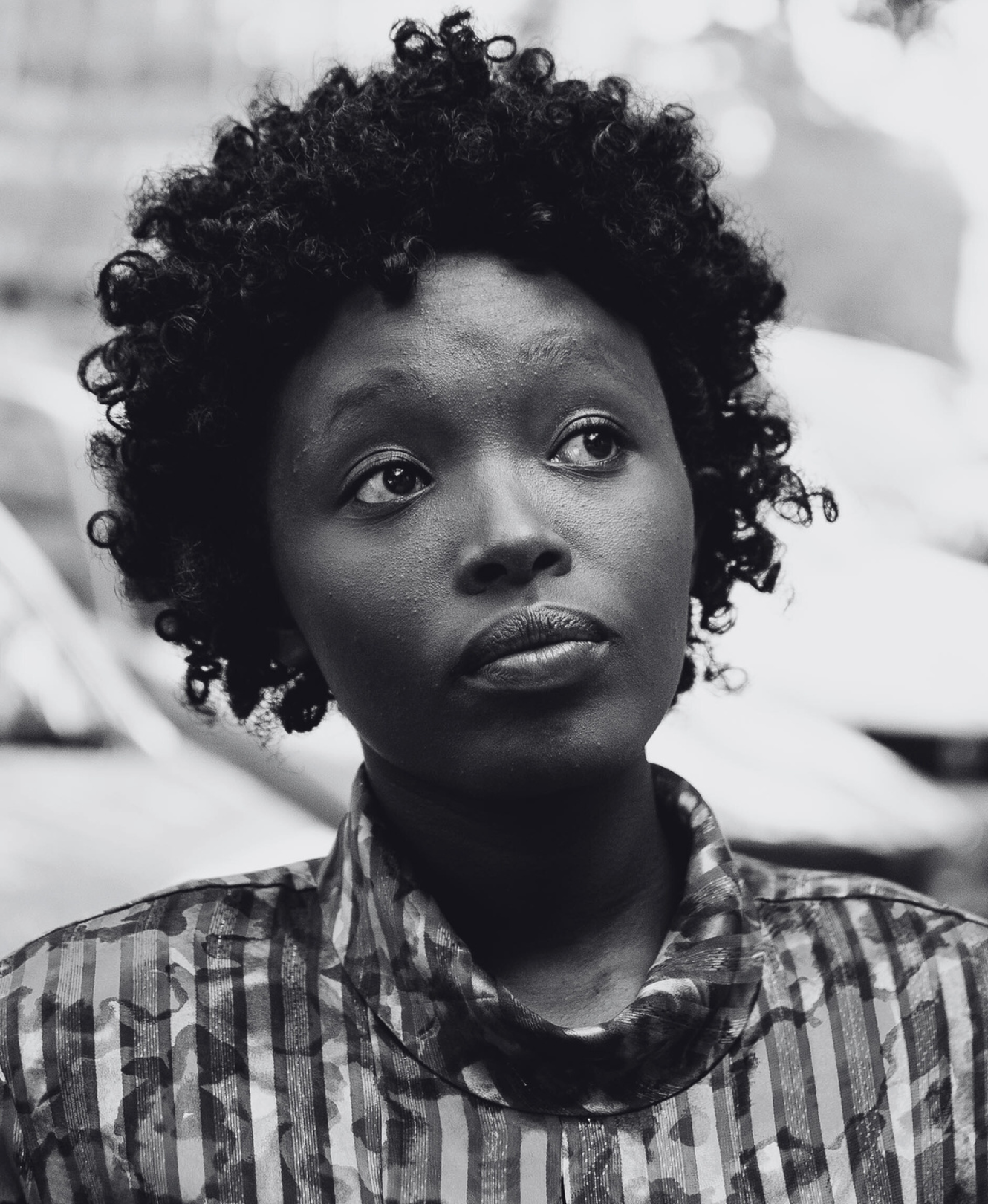 WELCOME TO PRESENTATION
I'm Rain, and I'll be sharing with you my beautiful ideas. Follow me at @reallygreatsite to learn more. Lorem ipsum dolor sit amet, consectetur adipiscing elit, sed do eiusmod tempor incididunt ut labore et dolore magna aliqua. Ut enim ad minim veniam, quis nostrud exercitation ullamco laboris nisi ut aliquip ex ea commodo consequat. Duis aute irure dolor in reprehenderit in voluptate velit esse cillum dolore eu fugiat nulla pariatur. Excepteur sint occaecat cupidatat non proident, sunt in culpa qui officia deserunt mollit an.
SLIDESCARNIVAL
10.09.2024
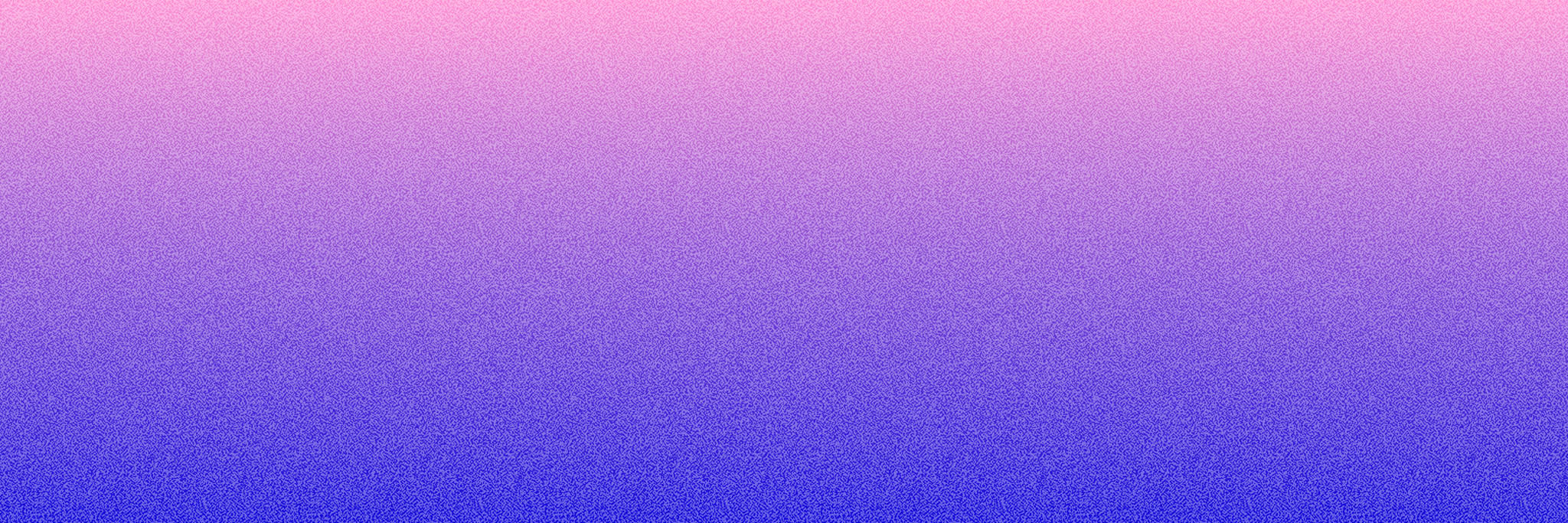 ABOUT
US
ELABORATE HERE
WHAT WE OFFER
Service One
Service Two
Elaborate on what you want to discuss.
Elaborate on what you want to discuss.
Service Three
Service Four
Elaborate on what you want to discuss.
Elaborate on what you want to discuss.
SLIDESCARNIVAL
10.09.2024
GALLERY
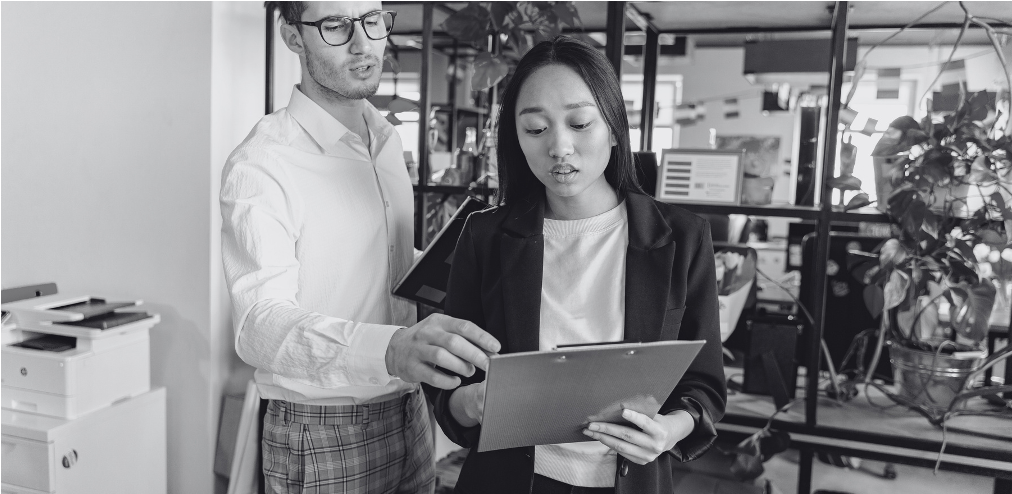 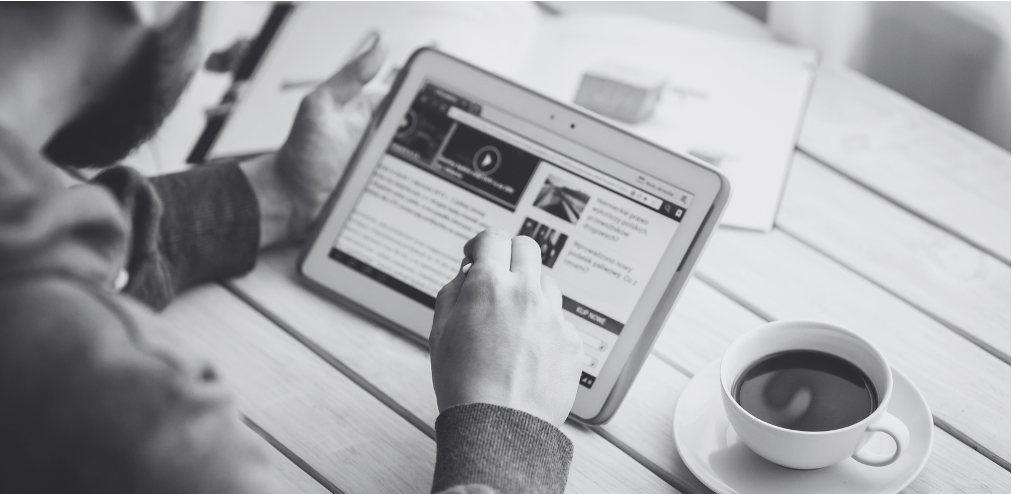 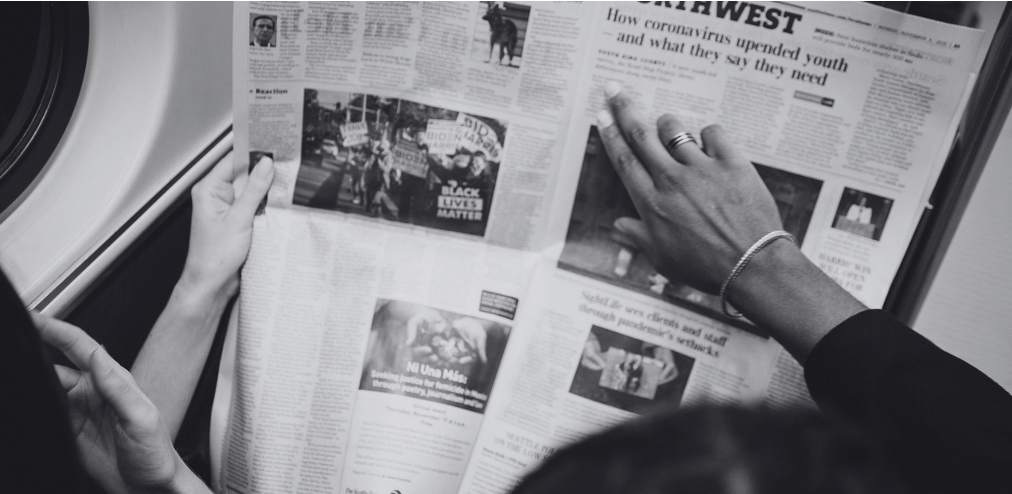 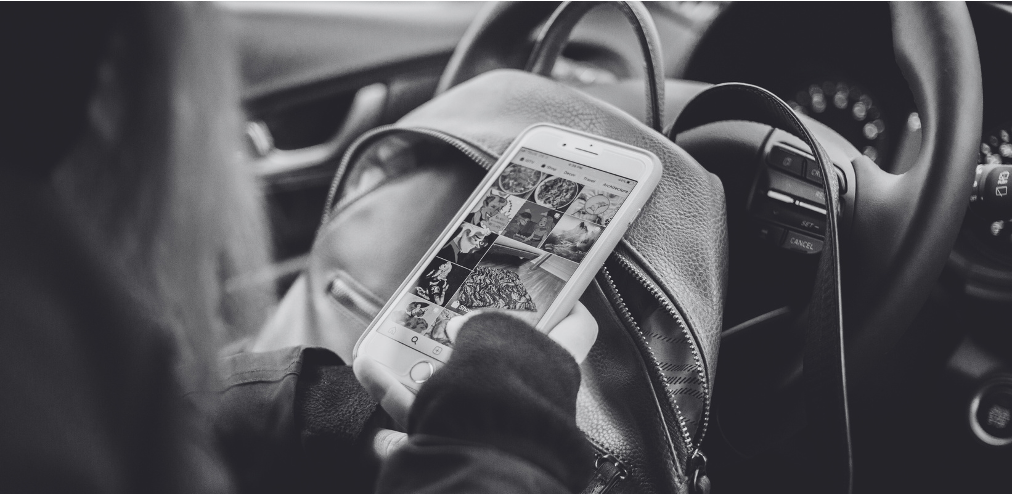 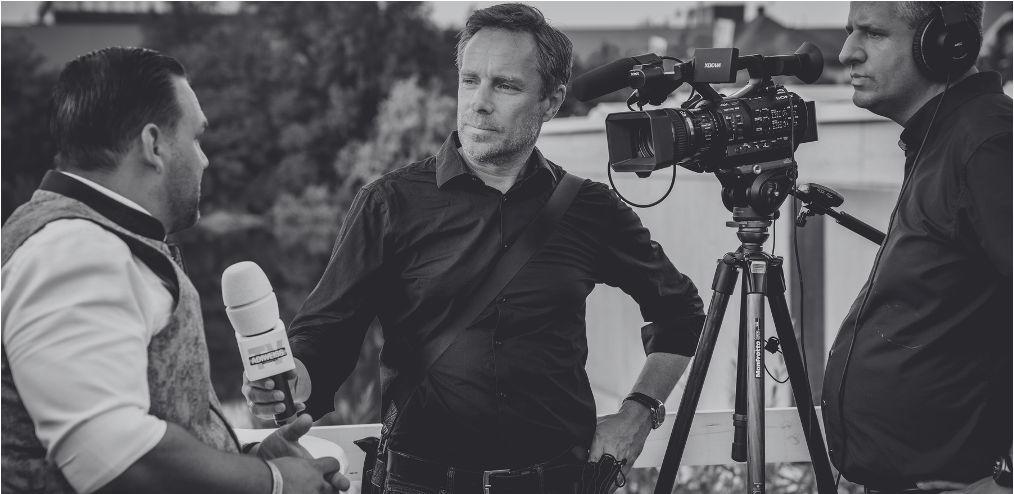 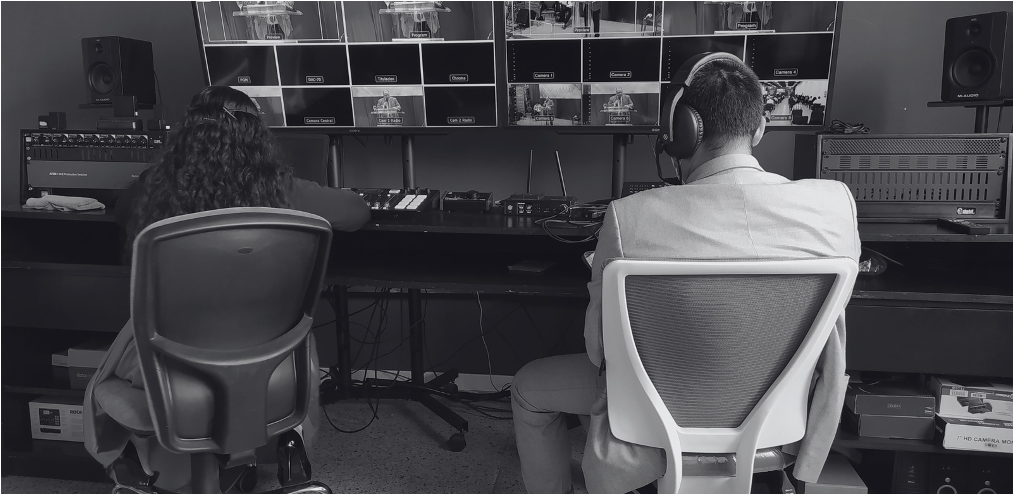 SLIDESCARNIVAL
10.09.2024
MARKET RESEARCH
100K
8M
16K
Statistic 1
Statistic 2
Statistic 3
Elaborate on the featured statistic.
Elaborate on the featured statistic.
Elaborate on the featured statistic.
SLIDESCARNIVAL
10.09.2024
MEDIA OUTLETS
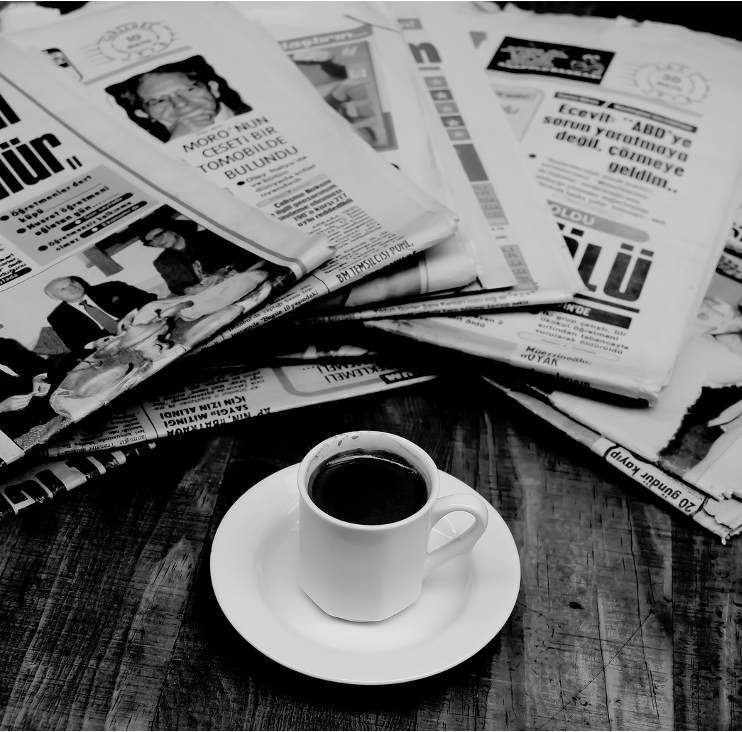 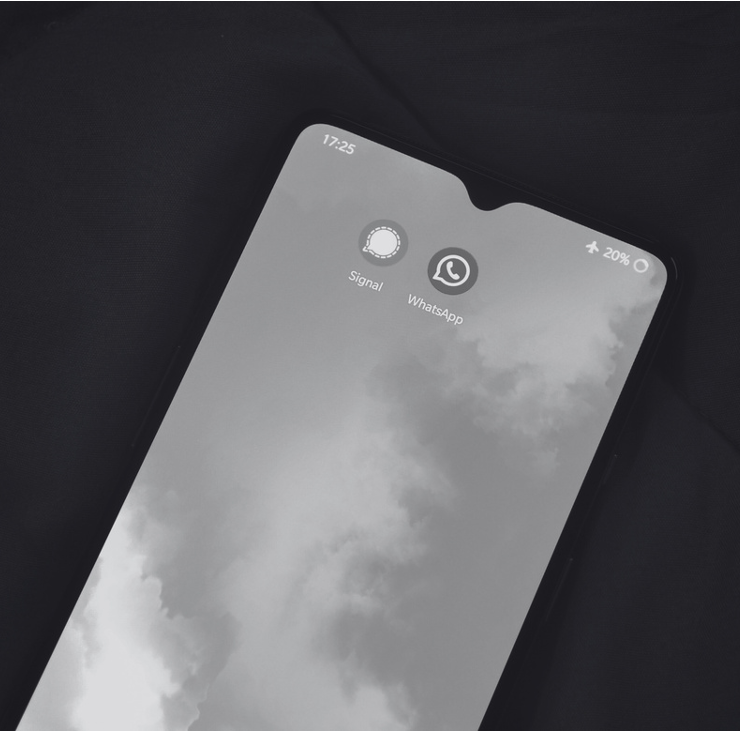 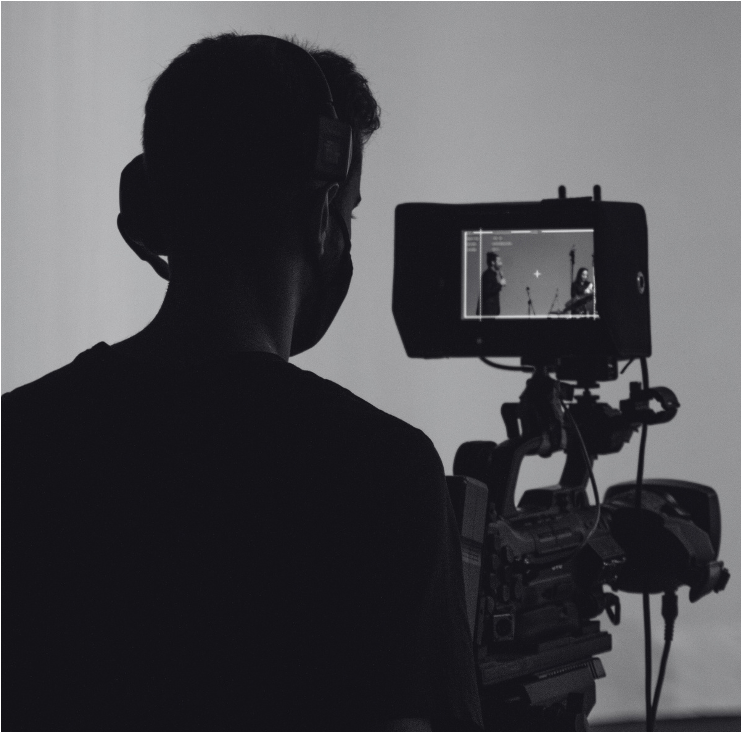 Paper Media
Social Media
Film Media
Elaborate on what you want to discuss.
Elaborate on what you want to discuss.
Elaborate on what you want to discuss.
SLIDESCARNIVAL
10.09.2024
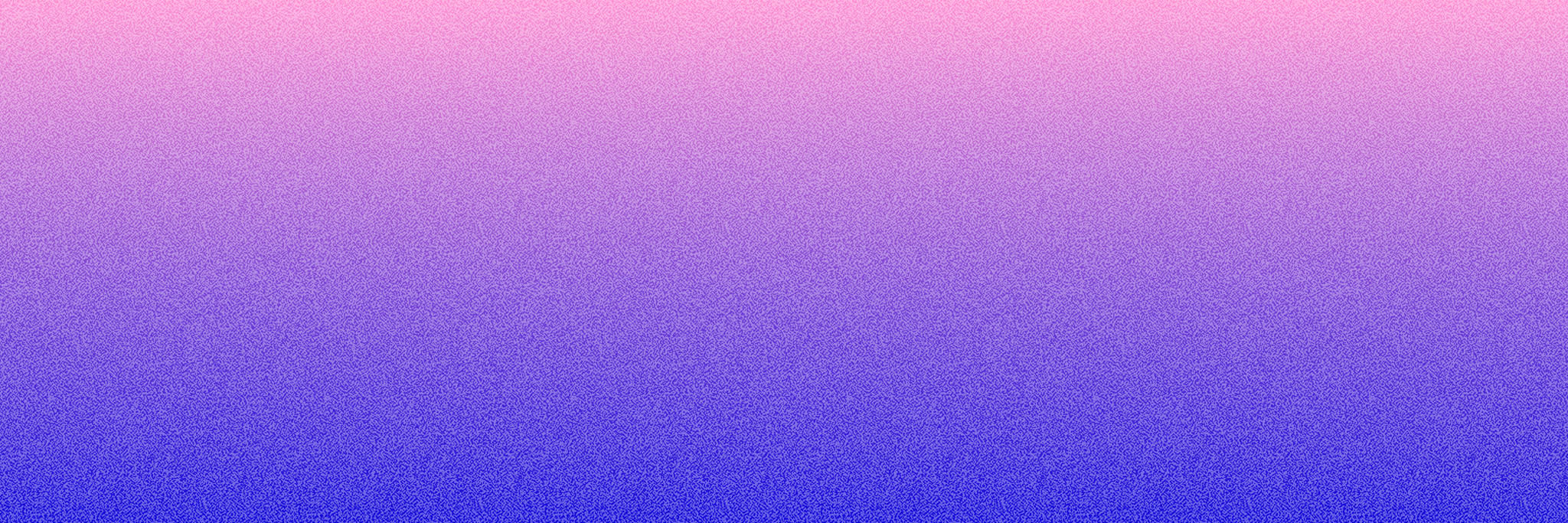 OUR
STORY
ELABORATE HERE
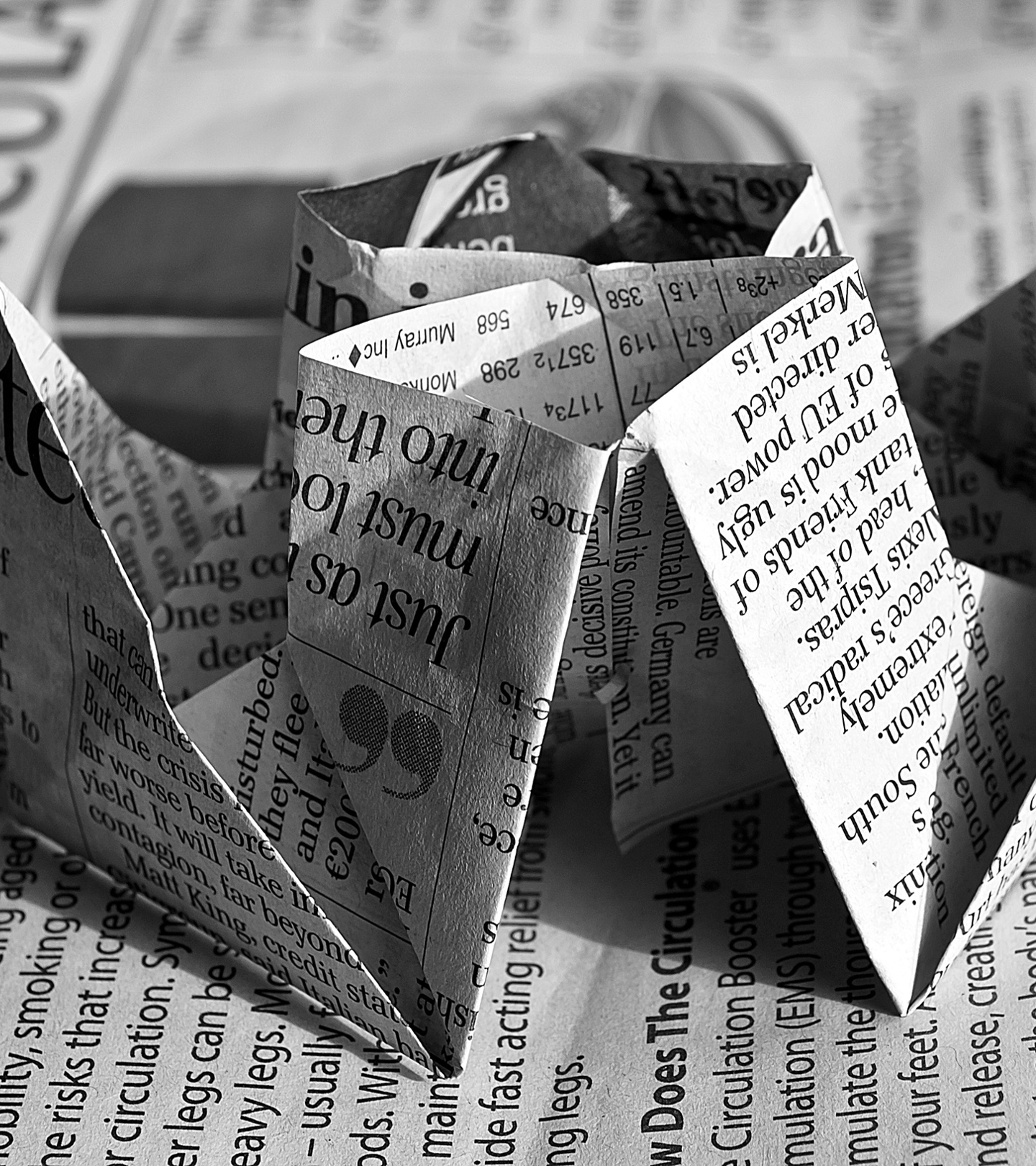 OUR
HISTORY
Presentations are communication tools that can be used as demonstrations, lectures, speeches, reports, and more. It is mostly presented before an audience.
SLIDESCARNIVAL
10.09.2024
HISTORY
ADD A MAIN POINT
ADD A MAIN POINT
ADD A MAIN POINT
ADD A MAIN POINT
ADD A MAIN POINT
ADD A MAIN POINT
Elaborate on what you want to discuss.
Elaborate on what you want to discuss.
Elaborate on what you want to discuss.
Elaborate on what you want to discuss.
Elaborate on what you want to discuss.
Elaborate on what you want to discuss.
2010
1993
2023
1979
2000
1988
SLIDESCARNIVAL
10.09.2024
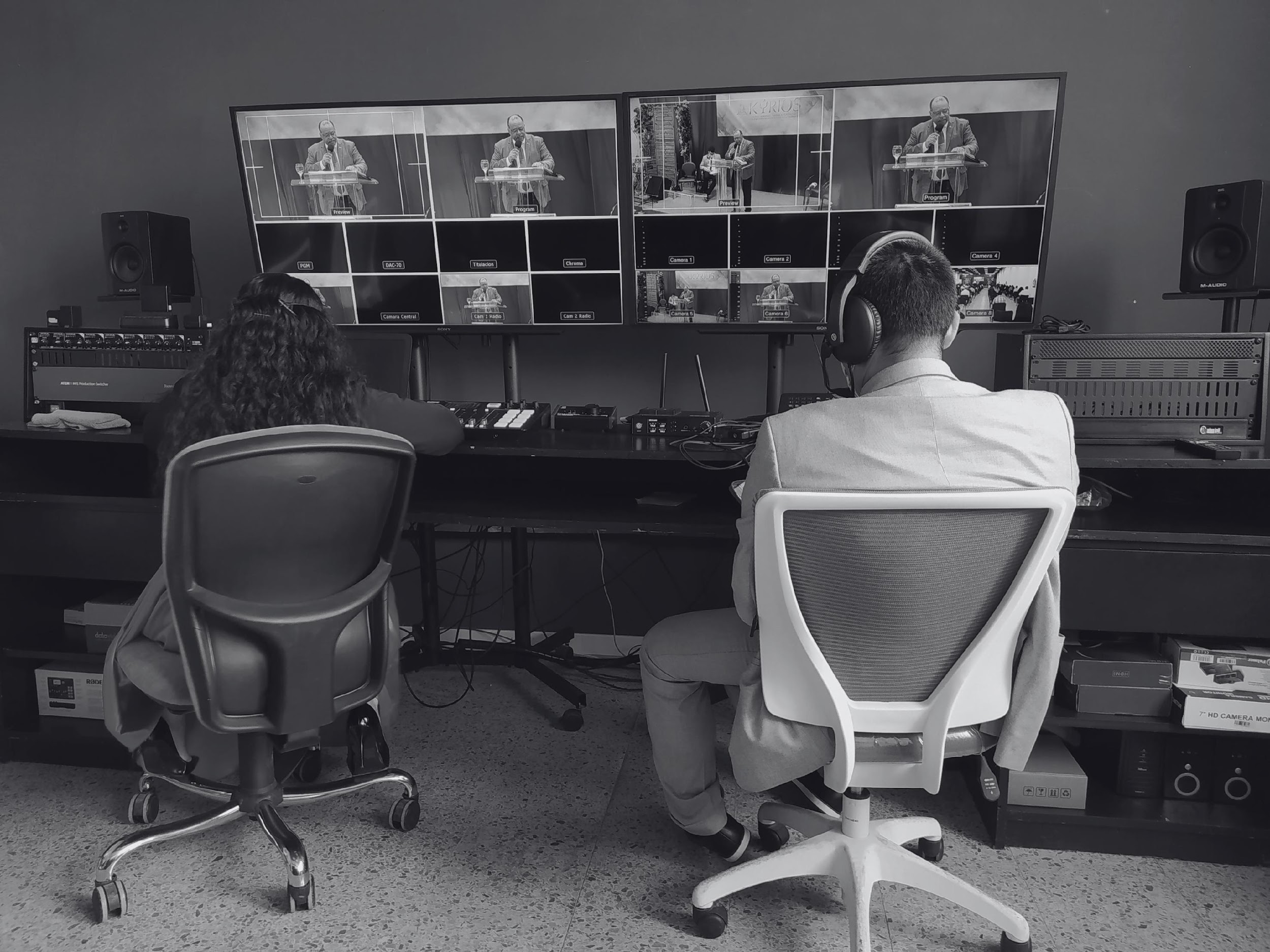 A PICTURE IS WORTH A THOUSAND WORDS
“
WRITE AN ORIGINAL STATEMENT OR INSPIRING QUOTE
— Include a credit, citation, or supporting message
SLIDESCARNIVAL
10.09.2024
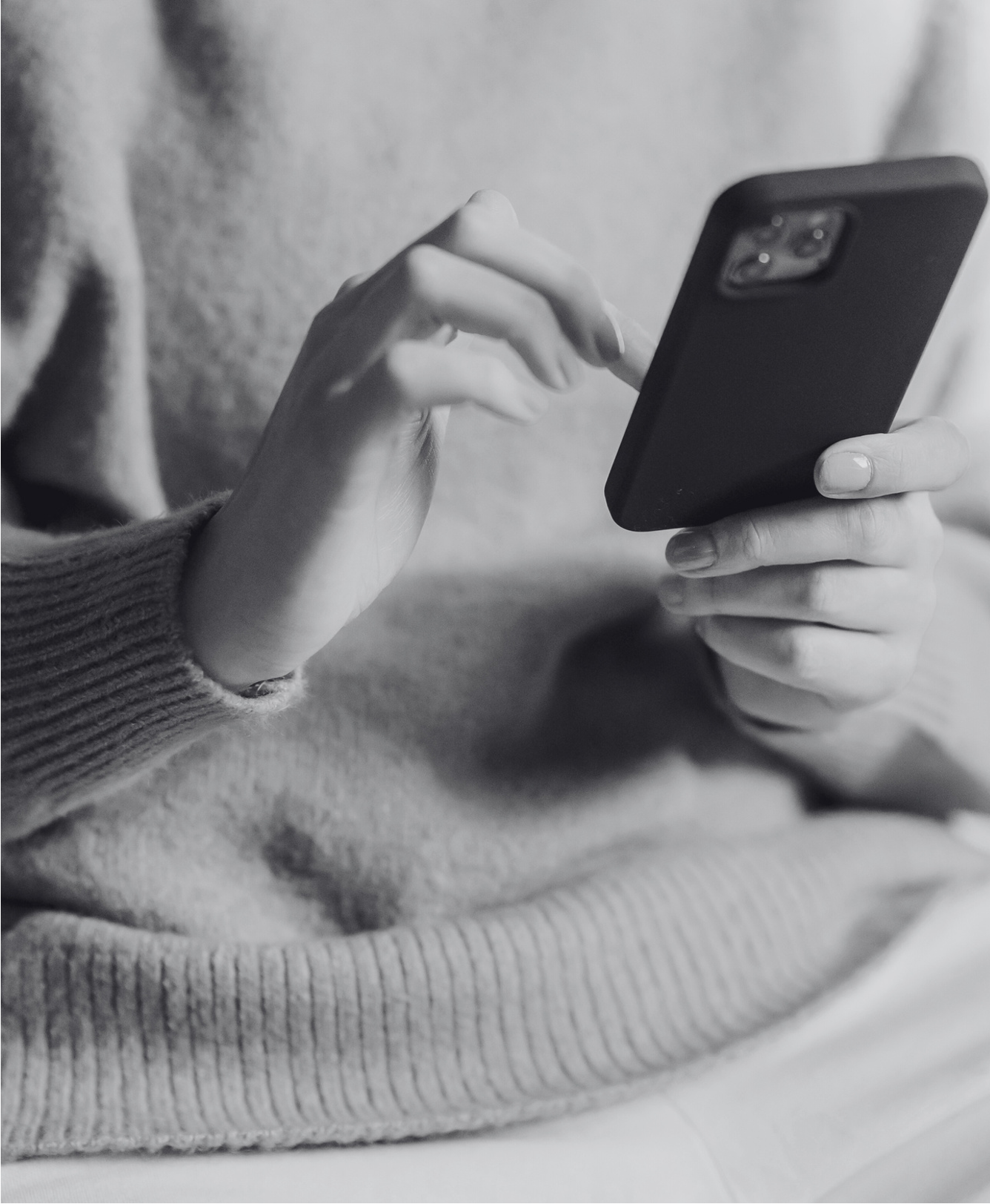 CONTACT US
123 Anywhere St., Any City,ST 12345
123-456-7890
hello@reallygreatsite.com
@reallygreatsite
reallygreatsite.com
SLIDESCARNIVAL
10.09.2024
Resource Page
Use these design resources in your Canva Presentation.
DESIGN ELEMENTS
FONTS
This presentation template
uses the following free fonts:
MICHROMA
You can find these fonts online too.
COLORS
#252422
#FFFCF2
DON'T FORGET TO DELETE THIS PAGE BEFORE PRESENTING.
Credits
This presentation template is free for everyone to use thanks to the following:
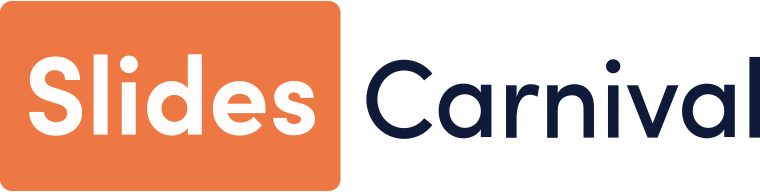 for the presentation template
Pexels, Pixabay
for the photos
Happy designing!